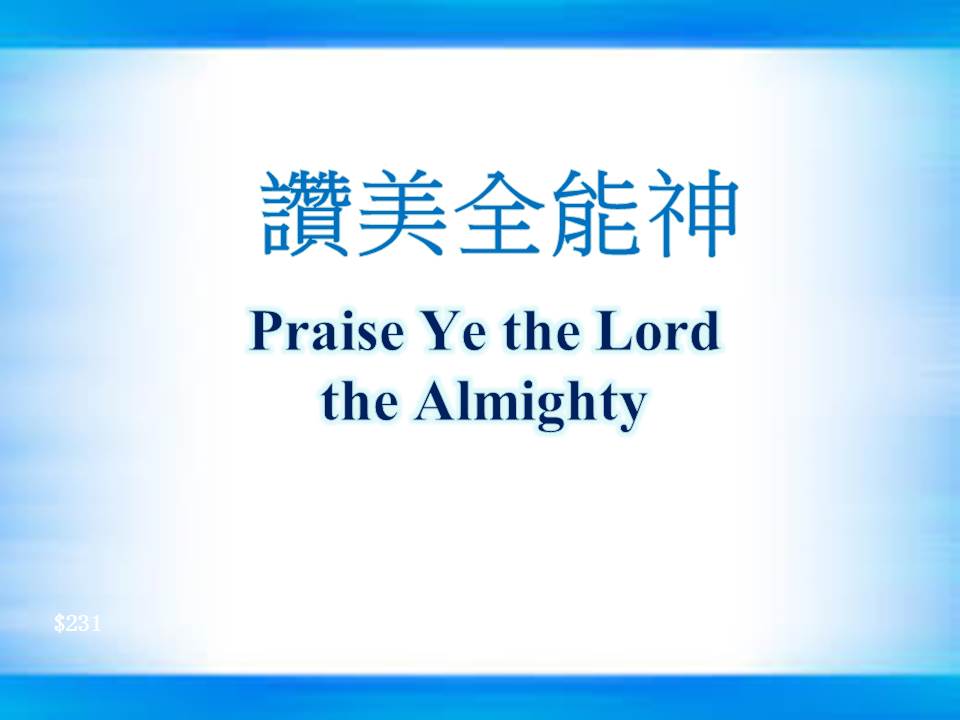 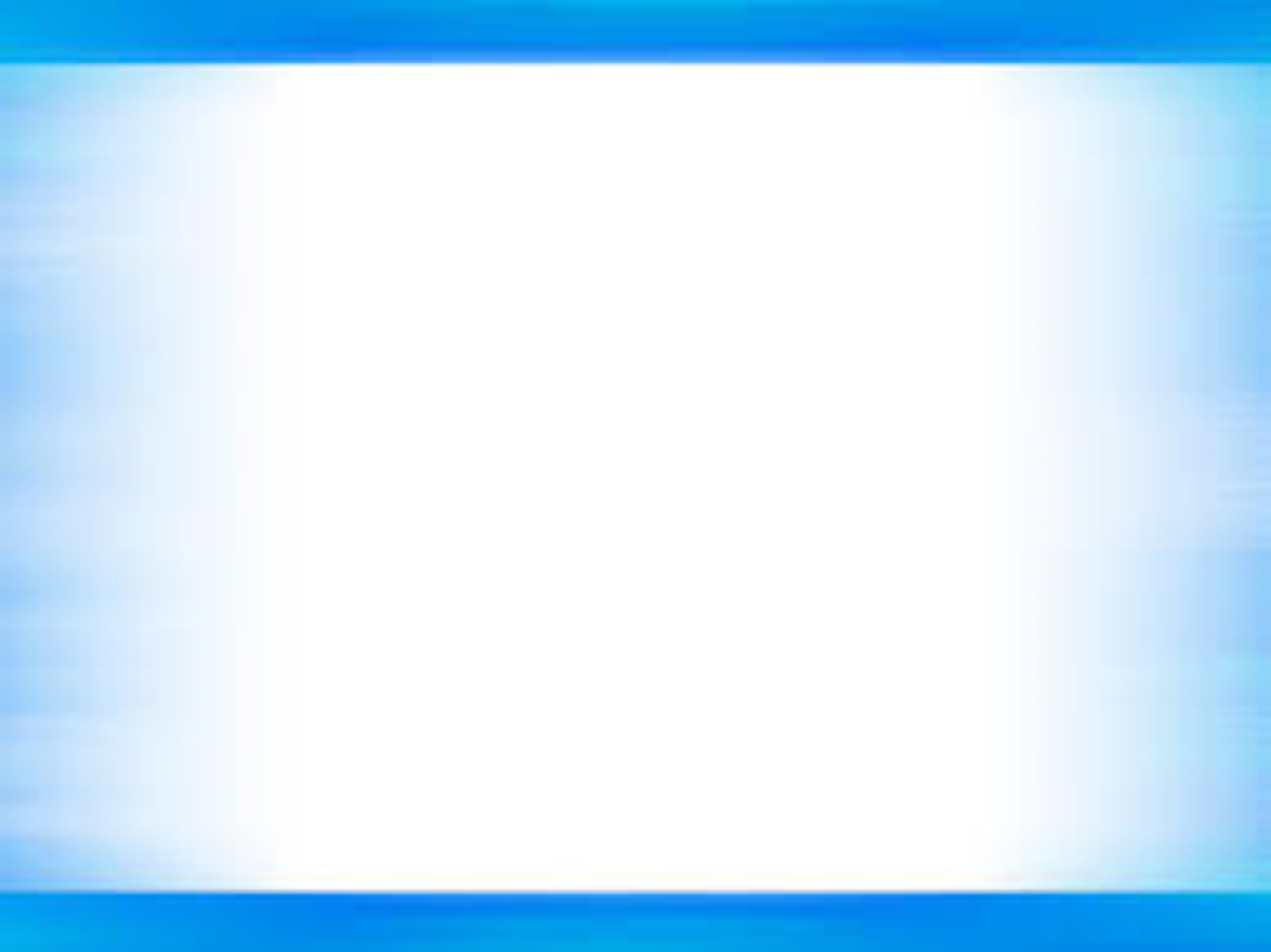 讚美全能神
Praise Ye the Lordthe Almighty
$231
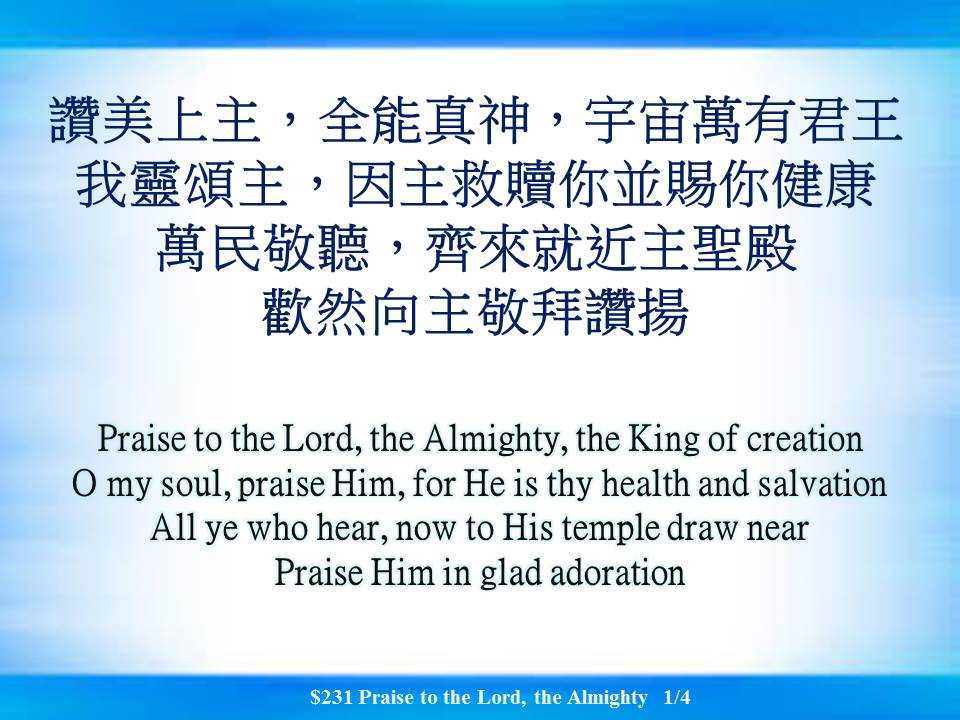 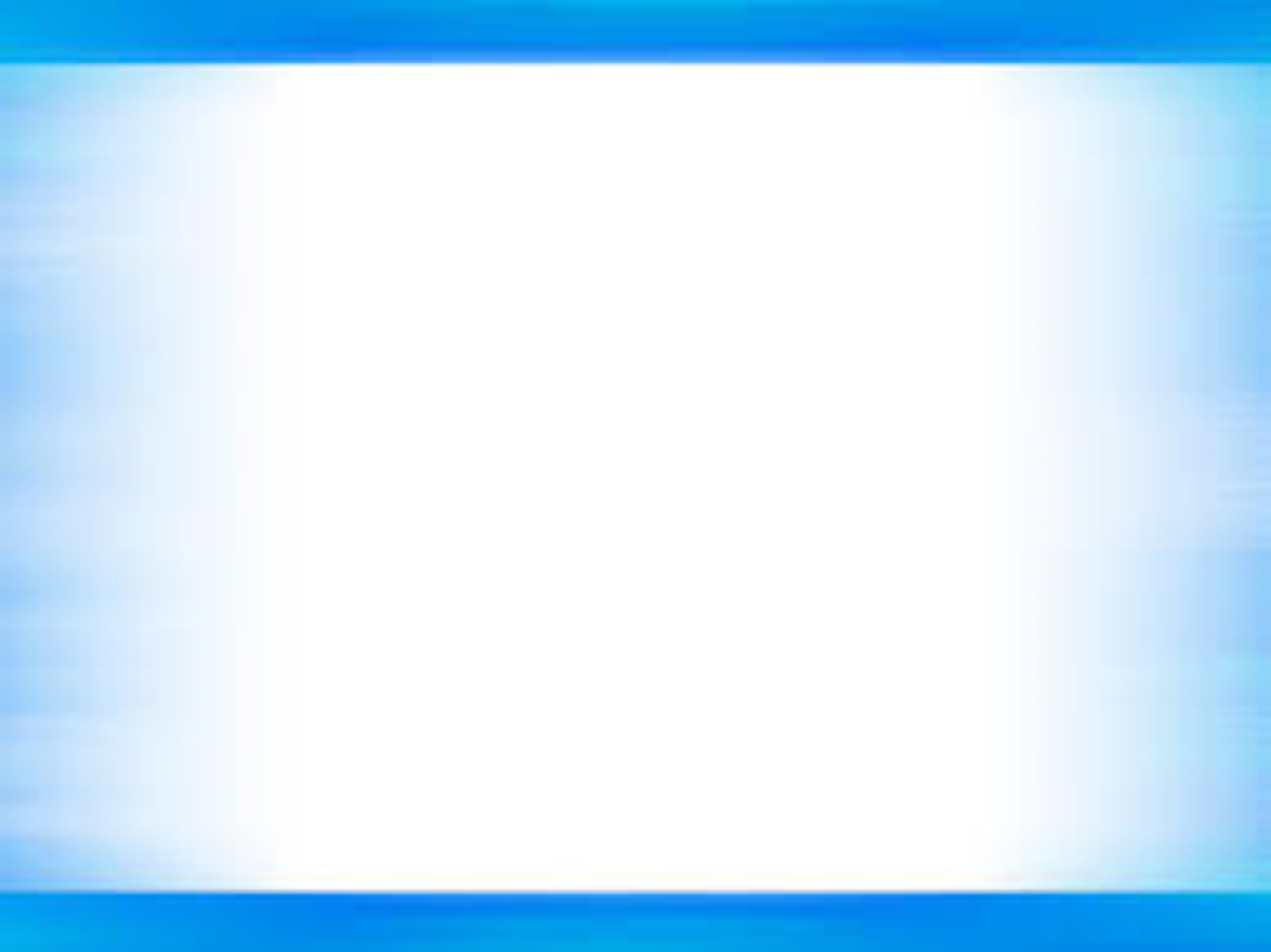 讚美上主，全能真神，宇宙萬有君王我靈頌主，因主救贖你並賜你健康萬民敬聽，齊來就近主聖殿歡然向主敬拜讚揚
Praise to the Lord, the Almighty, the King of creationO my soul, praise Him, for He is thy health and salvationAll ye who hear, now to His temple draw nearPraise Him in glad adoration
$231 Praise to the Lord, the Almighty  1/4
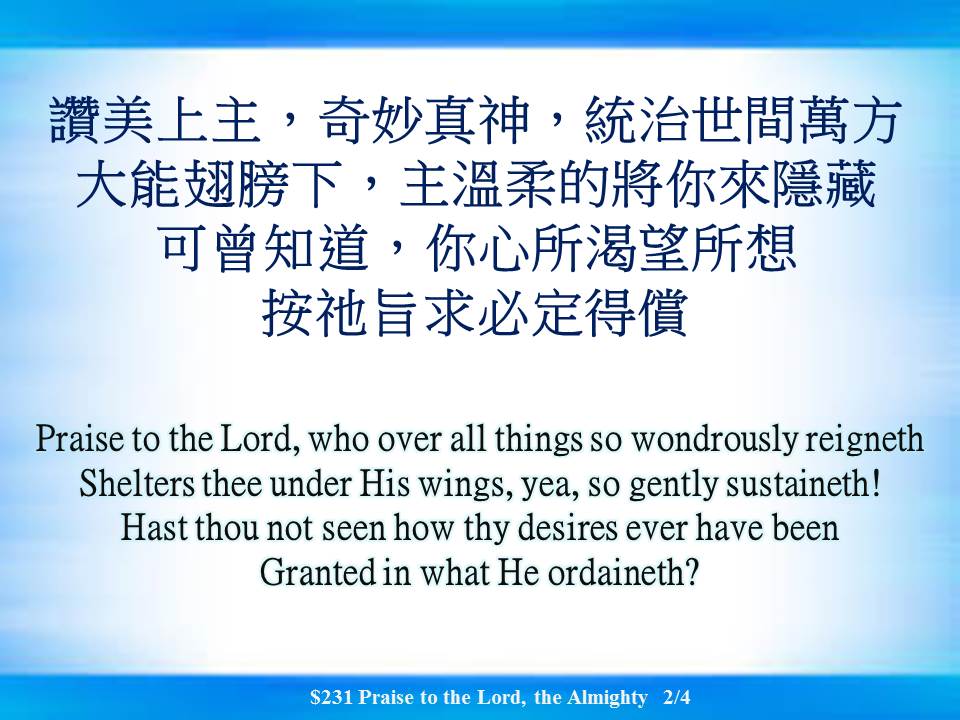 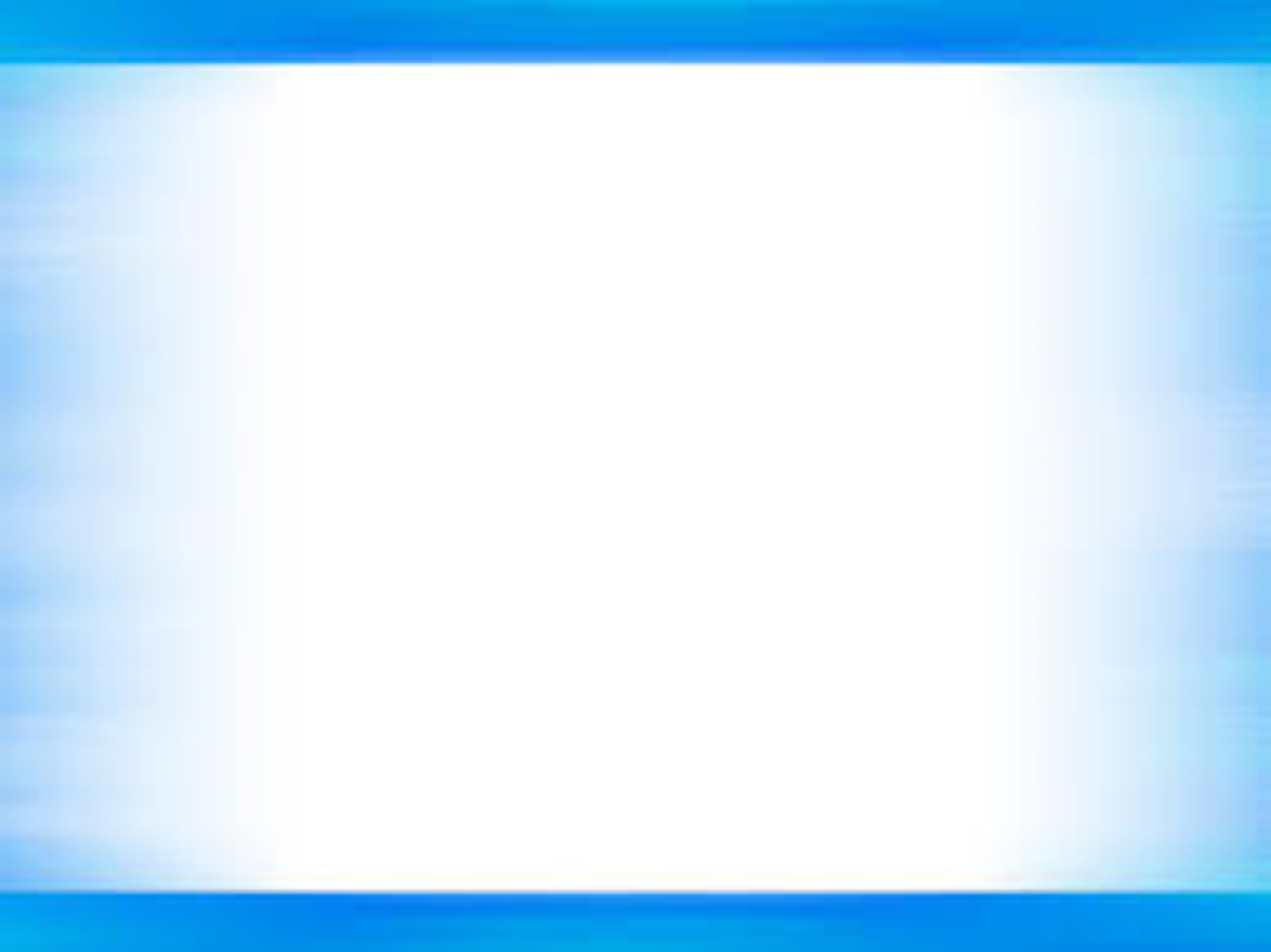 讚美上主，奇妙真神，統治世間萬方大能翅膀下，主溫柔的將你來隱藏可曾知道，你心所渴望所想按祂旨求必定得償
Praise to the Lord, who over all things so wondrously reignethShelters thee under His wings, yea, so gently sustaineth!Hast thou not seen how thy desires ever have beenGranted in what He ordaineth?
$231 Praise to the Lord, the Almighty  2/4
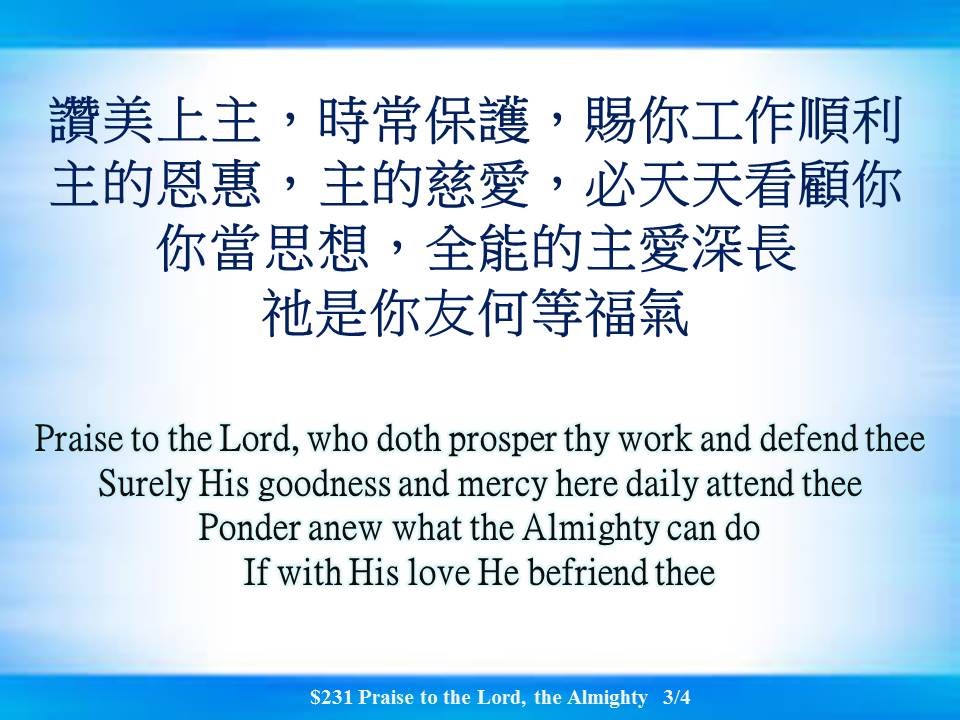 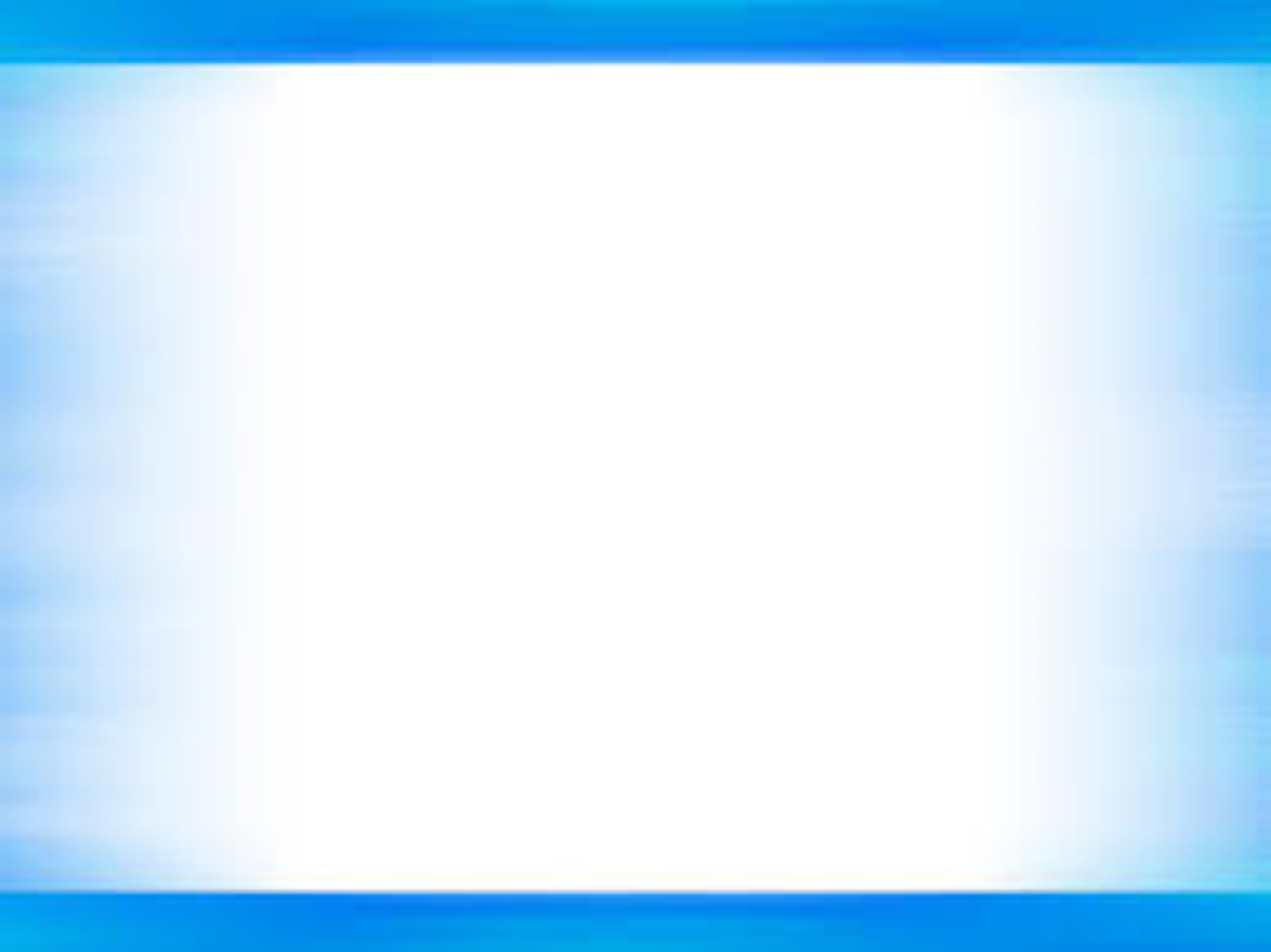 讚美上主，時常保護，賜你工作順利主的恩惠，主的慈愛，必天天看顧你你當思想，全能的主愛深長祂是你友何等福氣
Praise to the Lord, who doth prosper thy work and defend theeSurely His goodness and mercy here daily attend theePonder anew what the Almighty can doIf with His love He befriend thee
$231 Praise to the Lord, the Almighty  3/4
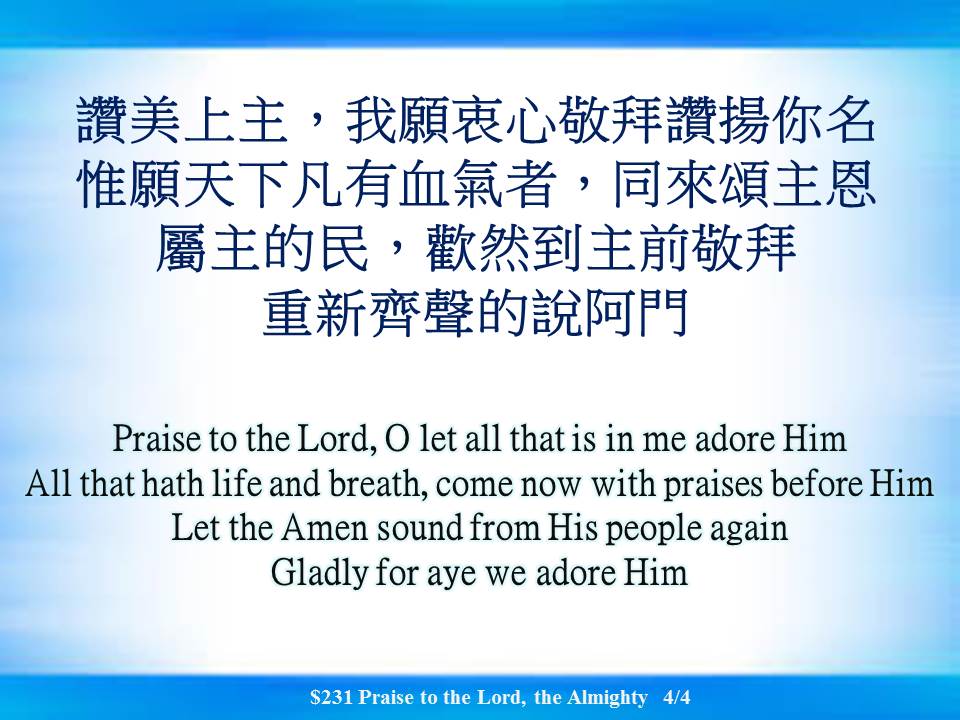 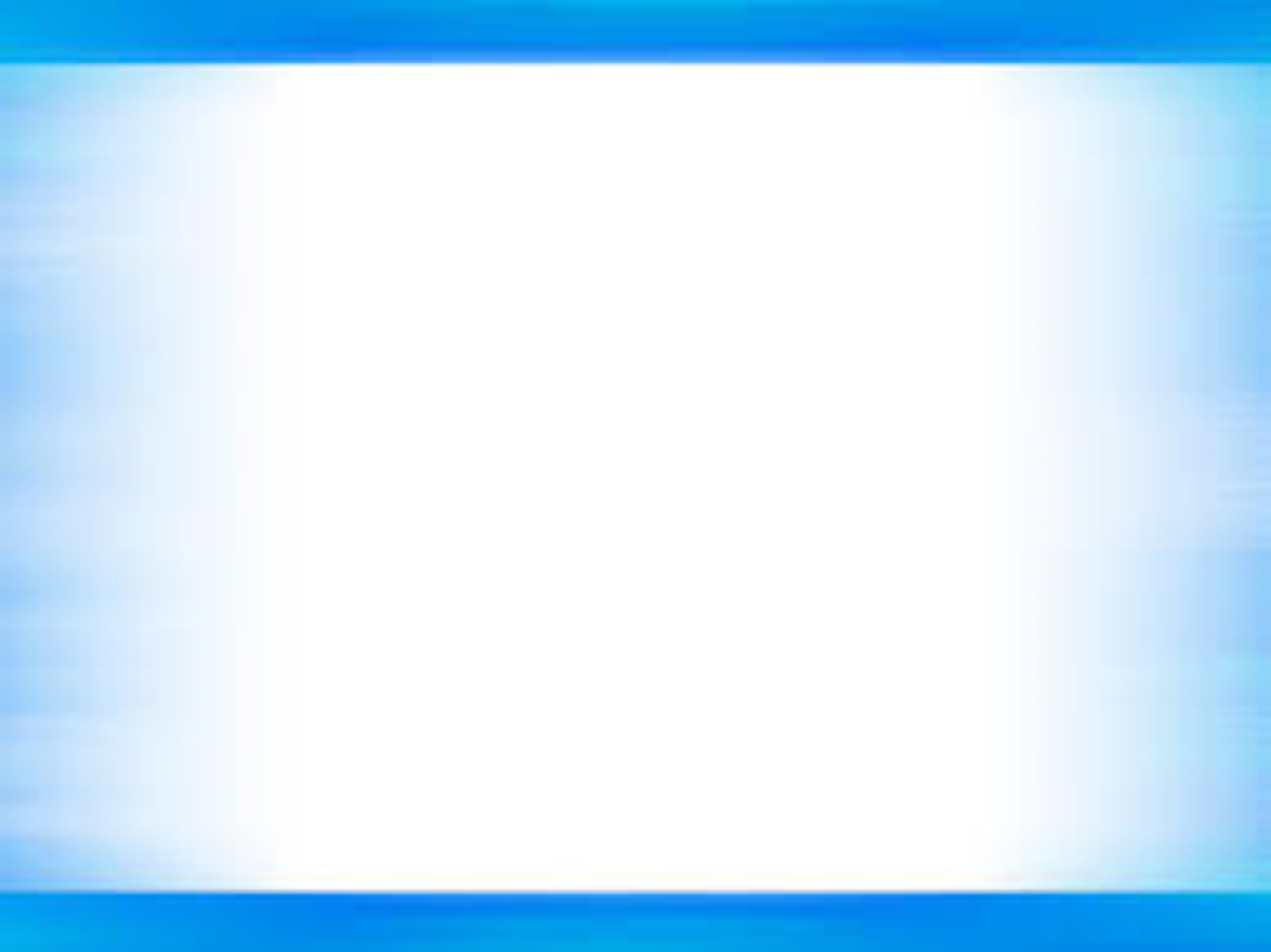 讚美上主，我願衷心敬拜讚揚你名惟願天下凡有血氣者，同來頌主恩屬主的民，歡然到主前敬拜重新齊聲的說阿門
Praise to the Lord, O let all that is in me adore HimAll that hath life and breath, come now with praises before HimLet the Amen sound from His people againGladly for aye we adore Him
$231 Praise to the Lord, the Almighty  4/4